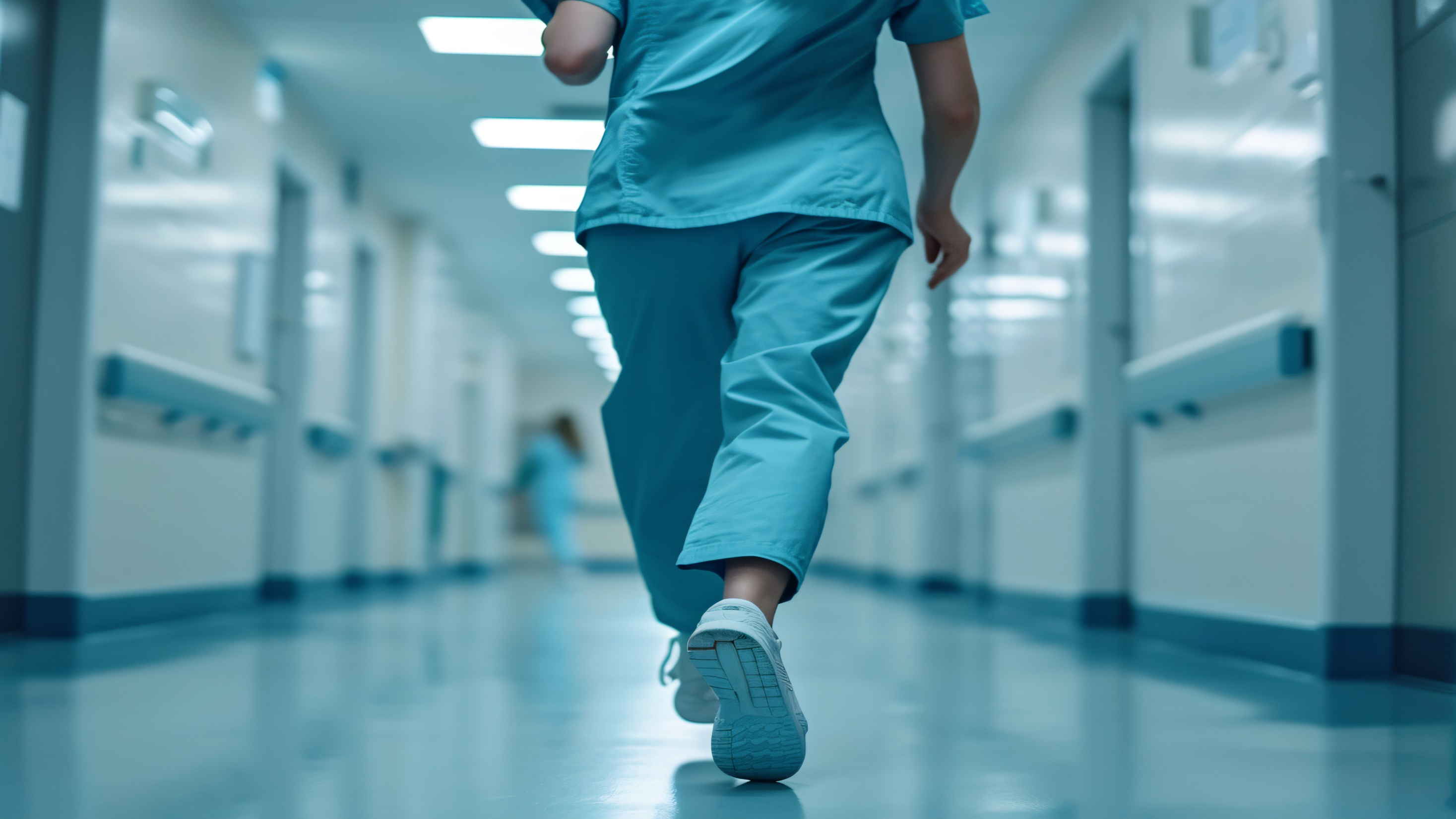 LESIONES OCUPACIONALES EN ENFERMERÍA: PATOLOGÍA CUTÁNEA, UÑAS Y ANEJOS DEL PIE POR POSICIONES BÍPEDAS PROLONGADAS
Autores: 
José Antonio Verdía-Martínez
 Complejo Hospitalario Universitario de Ferrol

José María Rumbo-Prieto 
Departamento de Ciencias de la Salud, 
Universidad de A Coruña. 
jmrumbo@gmail.com
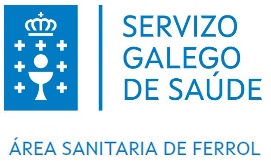 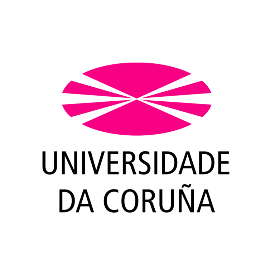 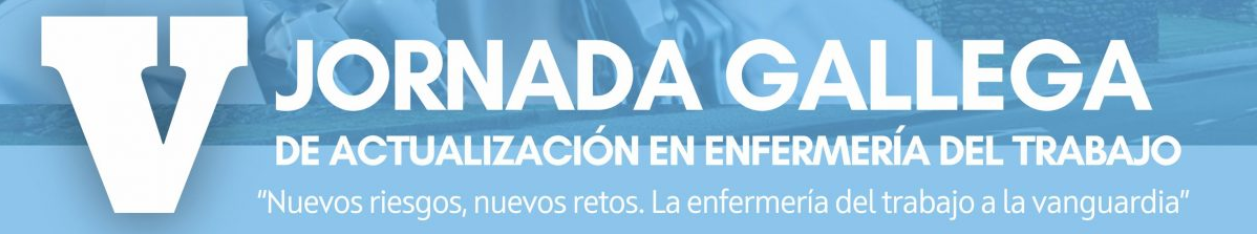 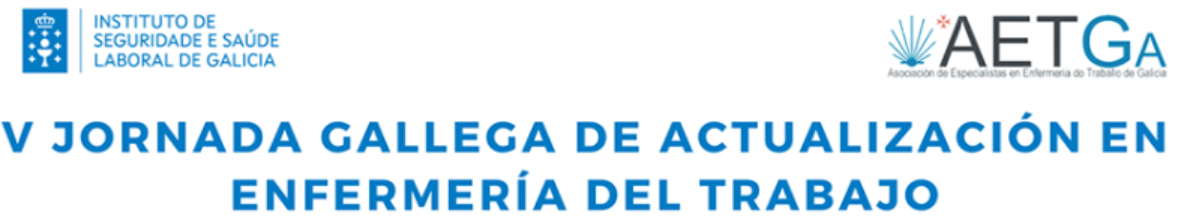 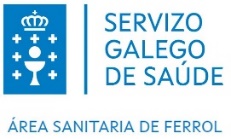 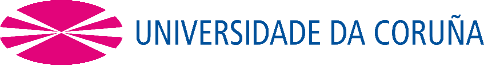 “LESIONES OCUPACIONALES EN ENFERMERÍA: PATOLOGÍA CUTÁNEA, UÑAS Y ANEJOS DEL PIE POR POSICIONES BÍPEDAS PROLONGADAS”
INTRODUCCIÓN:
Las/os enfermeras/os en su rutina ocupacional suelen permanecer de pie o caminar durante largos periodos (70% del tiempo).
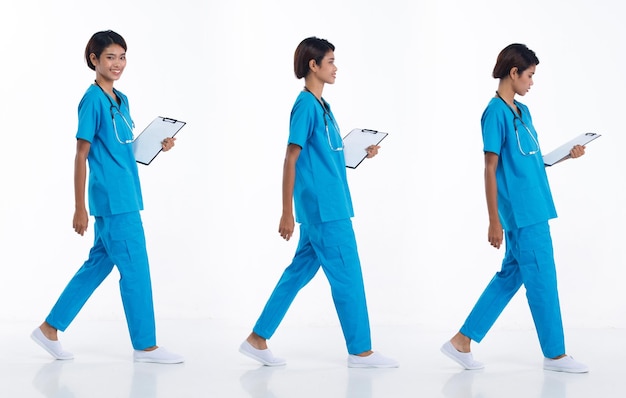 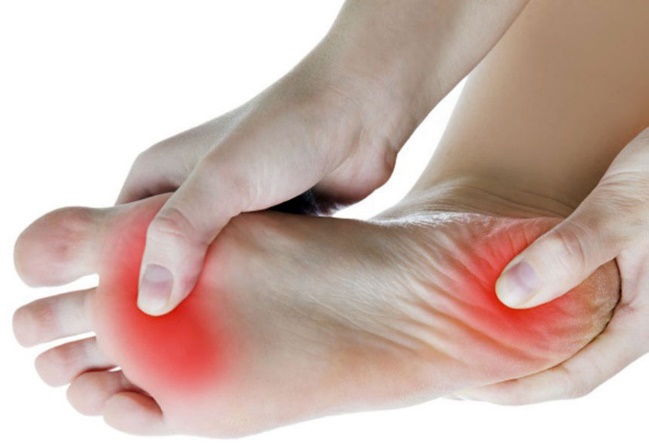 Aumenta el riesgo de lesiones en el pie y supone un impacto significativo en la salud, siendo causa de enfermedad y absentismo laboral.
La bipedestación prolongada (1 hora continua o más de 4 horas de forma discontinua) constituye un factor de riesgo relacionado con diversas enfermedades profesionales.
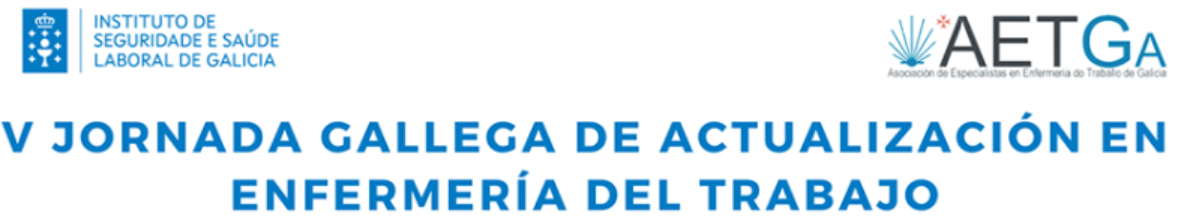 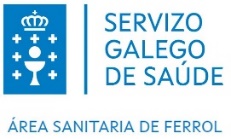 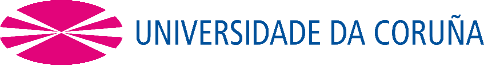 “LESIONES OCUPACIONALES EN ENFERMERÍA: PATOLOGÍA CUTÁNEA, UÑAS Y ANEJOS DEL PIE POR POSICIONES BÍPEDAS PROLONGADAS”
OBJETIVO DE ESTUDIO:
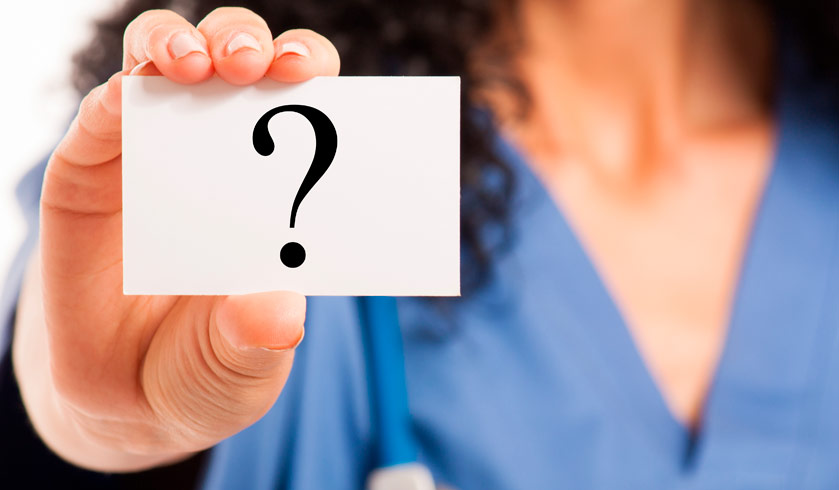 Revisar la literatura científica para contesta a la pregunta: 

¿Qué tipo de lesiones cutáneas, uñas y anejos del pie padecen las/os enfermeras/os que trabajan en bipedestación prolongada, en centros de atención hospitalaria?
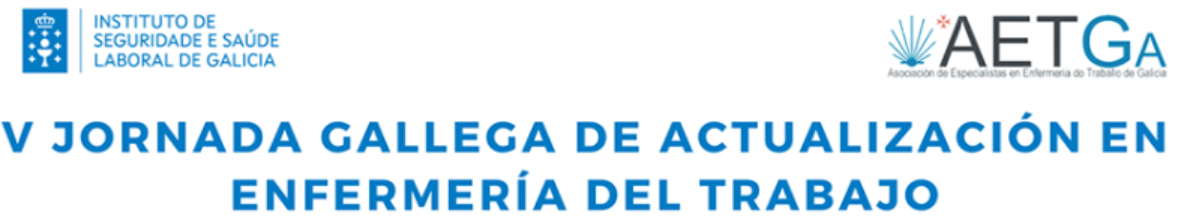 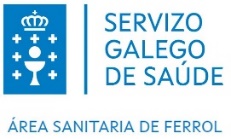 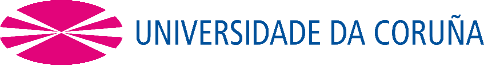 “LESIONES OCUPACIONALES EN ENFERMERÍA: PATOLOGÍA CUTÁNEA, UÑAS Y ANEJOS DEL PIE POR POSICIONES BÍPEDAS PROLONGADAS”
METODOLOGÍA:
TIPO DE ESTUDIO: 
Revisión sistemática de alcance.
BÚSQUEDA BIBLIOGRÁFICA: 
Bases de datos de ciencias de la Salud: PubMed, Scopus, CINAHL, EMBASE y plataforma Web of Sciencie (WoS).
ESTRATEGIA DE BÚSQUEDA:
Formato PCC (Participantes-Concepto-Contexto) de la Joanna Briggs Institute
SELECCIÓN DE ARTÍCULOS:
Revisión por pares siguiendo el diagrama de flujo PRISMA.
SÍNTESIS DE RESULTADOS:
Descripción narrativa y cuantitativa.
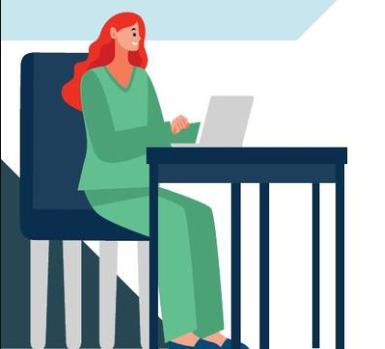 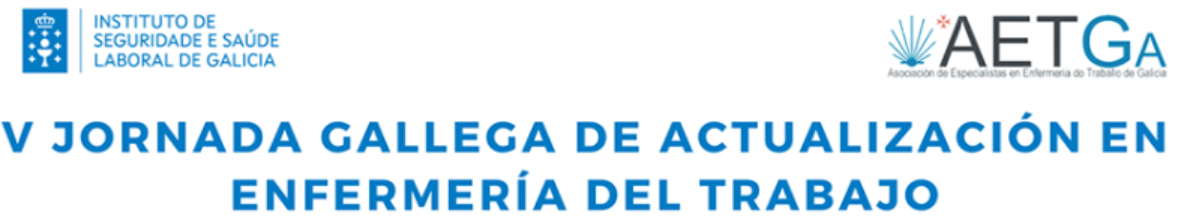 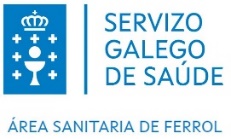 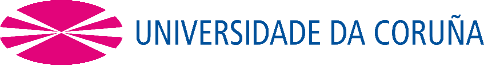 “LESIONES OCUPACIONALES EN ENFERMERÍA: PATOLOGÍA CUTÁNEA, UÑAS Y ANEJOS DEL PIE POR POSICIONES BÍPEDAS PROLONGADAS”
RESULTADOS (I):
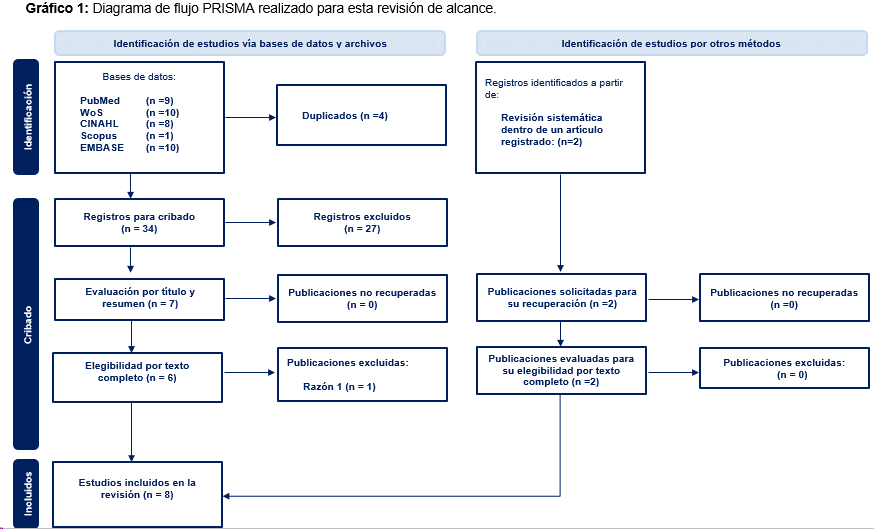 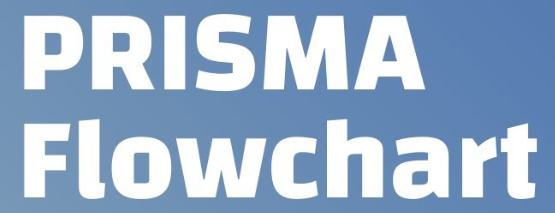 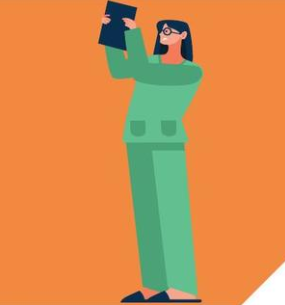 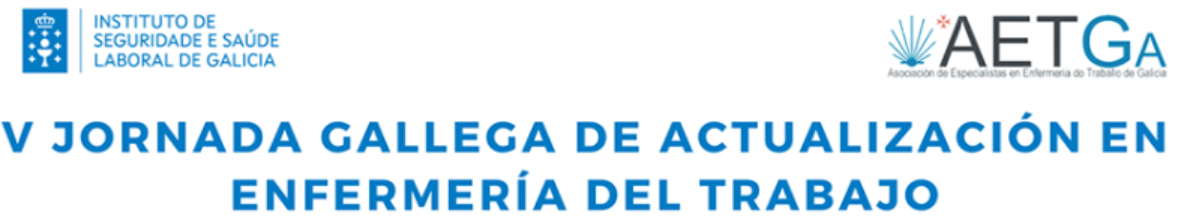 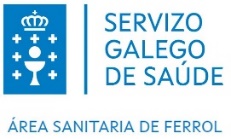 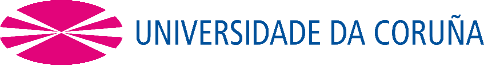 “LESIONES OCUPACIONALES EN ENFERMERÍA: PATOLOGÍA CUTÁNEA, UÑAS Y ANEJOS DEL PIE POR POSICIONES BÍPEDAS PROLONGADAS”
RESULTADOS (II):
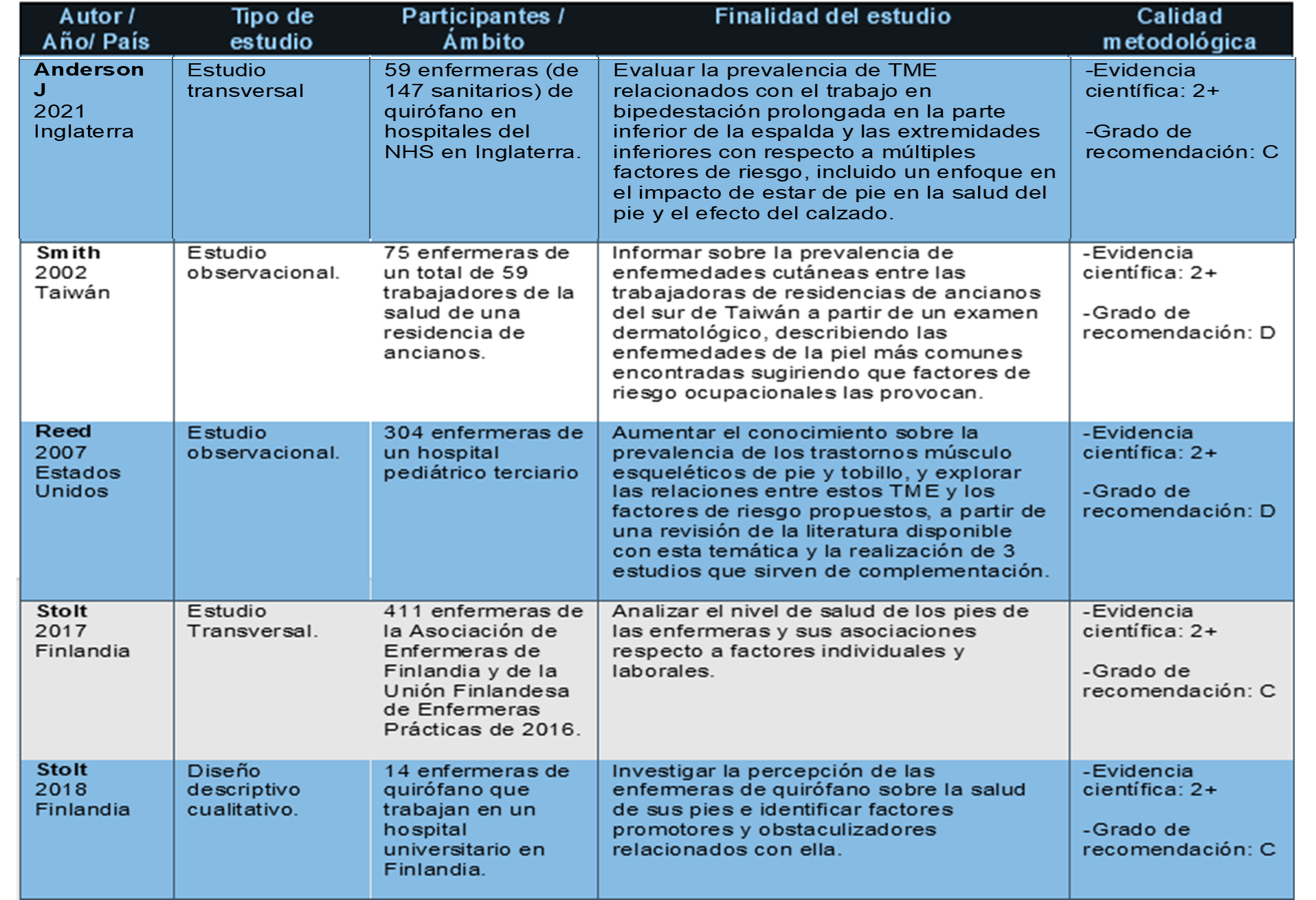 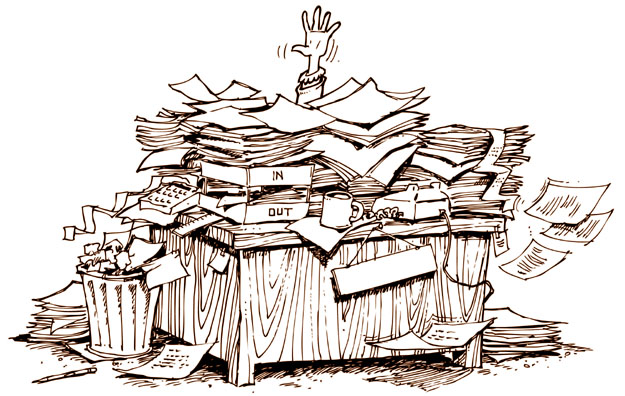 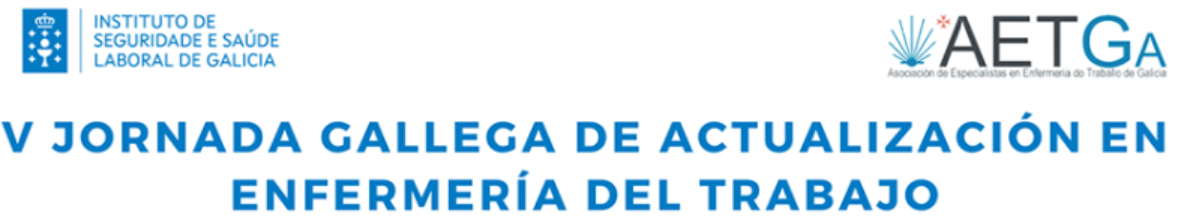 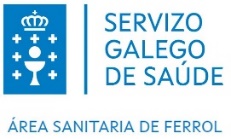 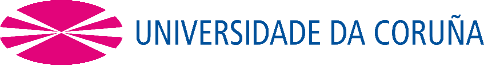 “LESIONES OCUPACIONALES EN ENFERMERÍA: PATOLOGÍA CUTÁNEA, UÑAS Y ANEJOS DEL PIE POR POSICIONES BÍPEDAS PROLONGADAS”
RESULTADOS (III):
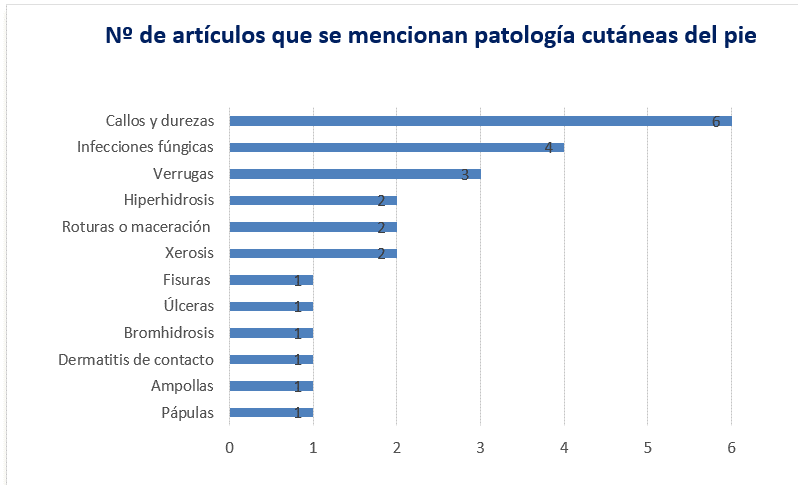 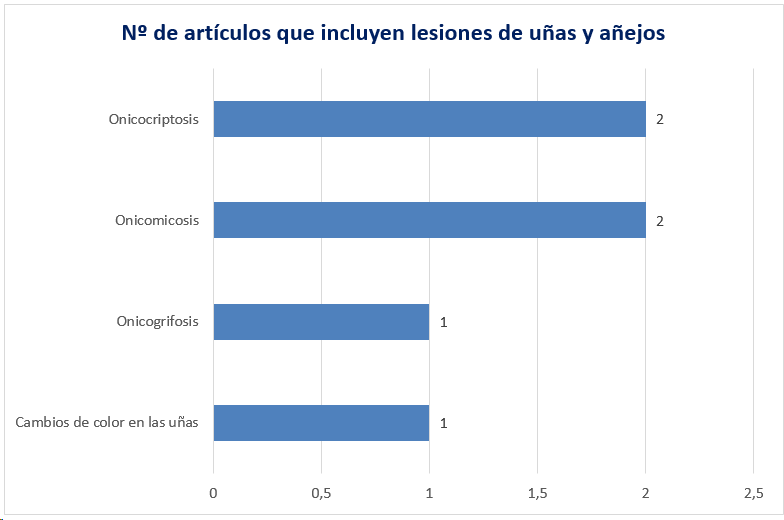 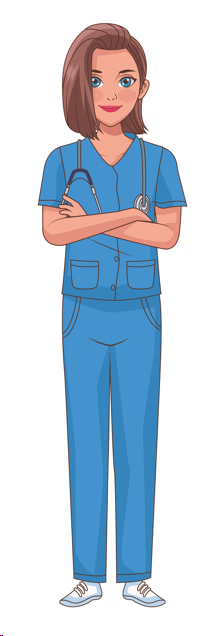 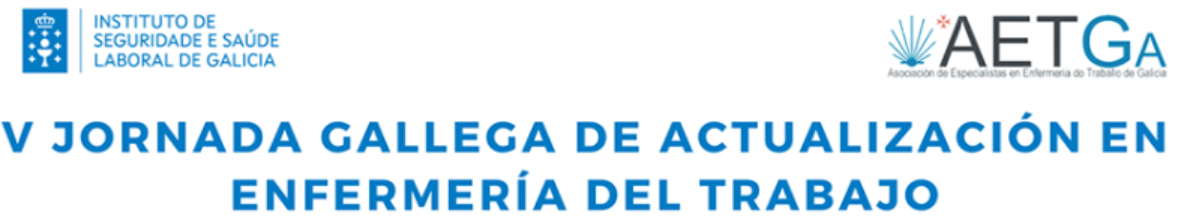 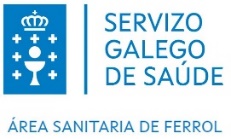 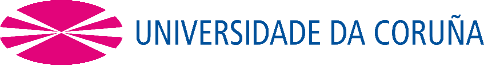 “LESIONES OCUPACIONALES EN ENFERMERÍA: PATOLOGÍA CUTÁNEA, UÑAS Y ANEJOS DEL PIE POR POSICIONES BÍPEDAS PROLONGADAS”
CONCLUSIONES:
La presencia de estas lesiones confirma la problemática existente en el ámbito laboral de los/as profesionales de enfermería asociado a una posición ortostática prolongada y otros factores como una posible falta de ergonomía con el propio calzado, ropa inadecuada (calcetines) y mala higiene de los pies.


Se evidencia una falta de conocimiento acerca del problema y de protocolos adecuados para prevenir los riesgos. Creemos que intervención protocolizada del Enfermero/a Especialista en Enfermería del Trabajo, es esencial para reducir el riesgo y mejorar la calidad de vida de las enfermeras/os.
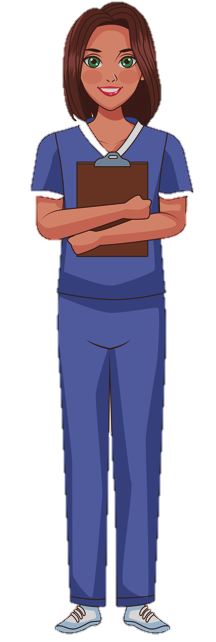 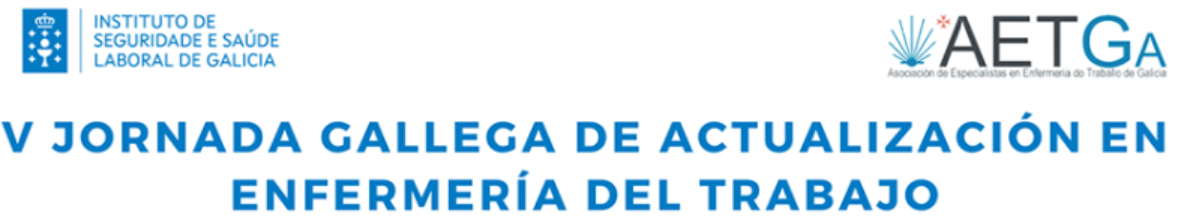 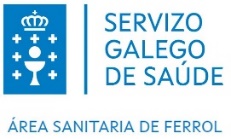 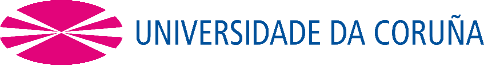 “LESIONES OCUPACIONALES EN ENFERMERÍA: PATOLOGÍA CUTÁNEA, UÑAS Y ANEJOS DEL PIE POR POSICIONES BÍPEDAS PROLONGADAS”
BIBLIOGRAFÍA:
European  Agency  for  Safety  and  Health  at Work,  Peereboom  K, Langen N, Copsey S. Prolonged constrained standing at work: health effects  and  good  practice  advice. Publications  Office;  2021.  doi: 10.2802/91149.

John  SM,  Kezic  S.  Occupational  skin  diseases -Development  and Implementation of European Standards on Prevention of Occupational Skin Diseases. J Eur Acad Dermatol Venereol. 2017;31 Suppl 4:3–4. doi: 10.1111/jdv.14276.

Puig  L,  Peramiquel  L.  Problemas  comunes  de  la  piel  de  los  pies. Prevención y tratamiento. Farm Prof. 2003;17(7):60–2.27.

4. Pedraza Melo A, Vélez L, Ledezma-Ordoñez L, Carvajal R, Gómez L. Uso del calzado como factor de riesgo ocupacional en un servicio de enfermería de un hospital nivel II. Rev Colomb Salud Occupacional. 2012; 2(3): 26-29. 

	5. Mosquera  Fernández  MS.  Patología  cutánea  del  pie.  A  Coruña: Universidad de A   	Coruña, Servicio de Publicaciones; 2021.

	6. John  SM,  Kezic  S.  Occupational  skin  diseases -Development  and Implementation of 	European Standards on Prevention of Occupational Skin  Diseases. J  Eur  Acad  Dermatol  	Venereol [Internet].  2017;31 Suppl 4:3–4. doi: 10.1111/jdv.14276.
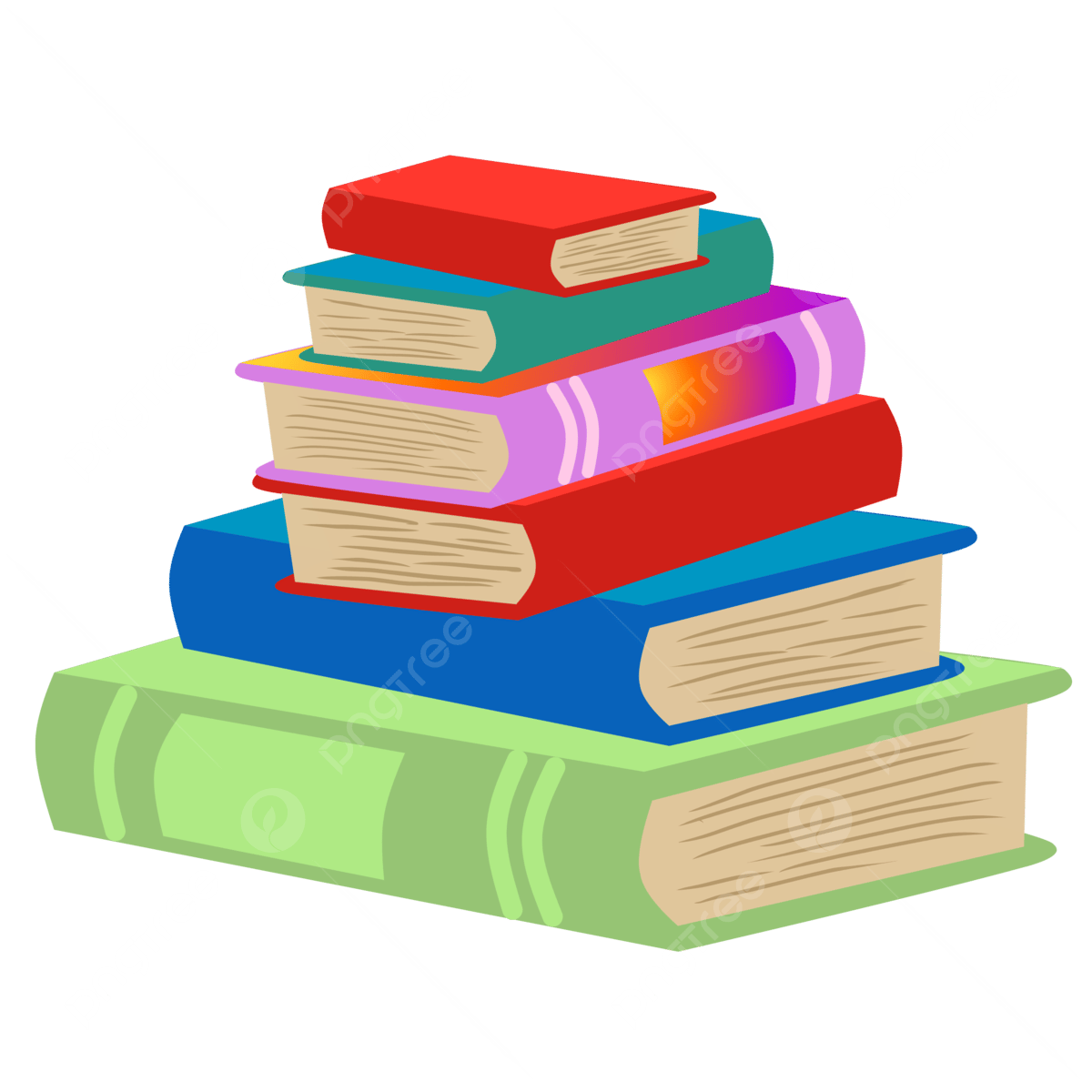 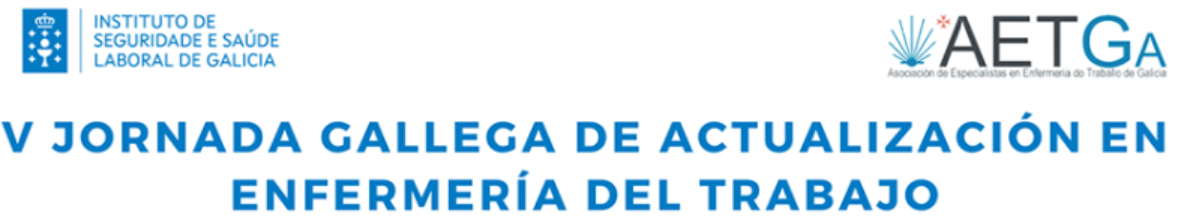 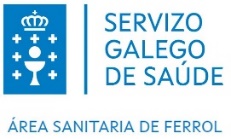 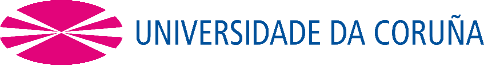 “LESIONES OCUPACIONALES EN ENFERMERÍA: PATOLOGÍA CUTÁNEA, UÑAS Y ANEJOS DEL PIE POR POSICIONES BÍPEDAS PROLONGADAS”
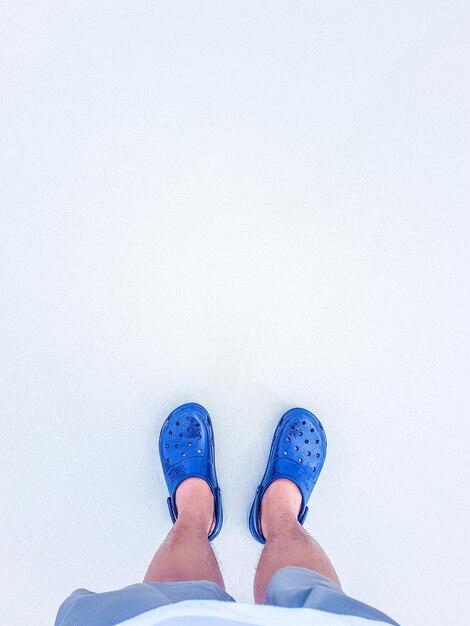 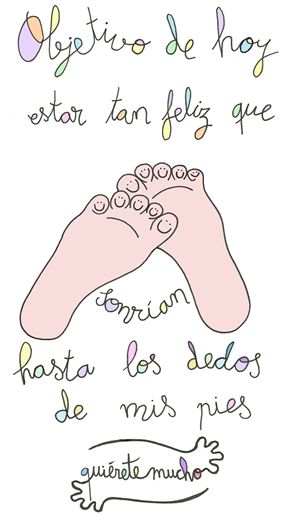 ¡¡ Muchas gracias !!

por vuestra atención
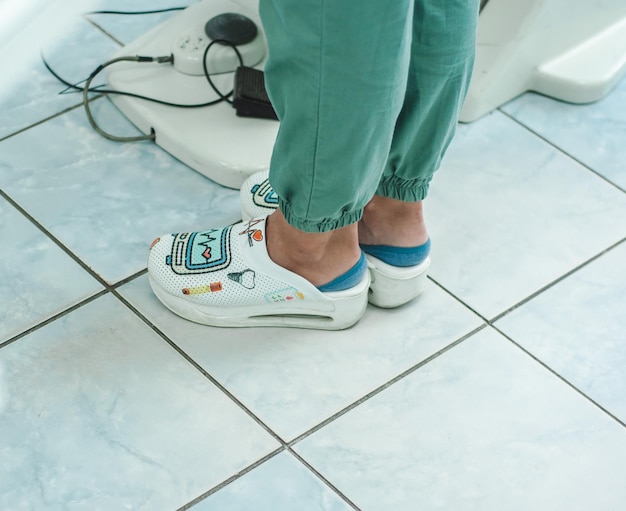